Проект 
«Радость движения-
путь к успеху!»
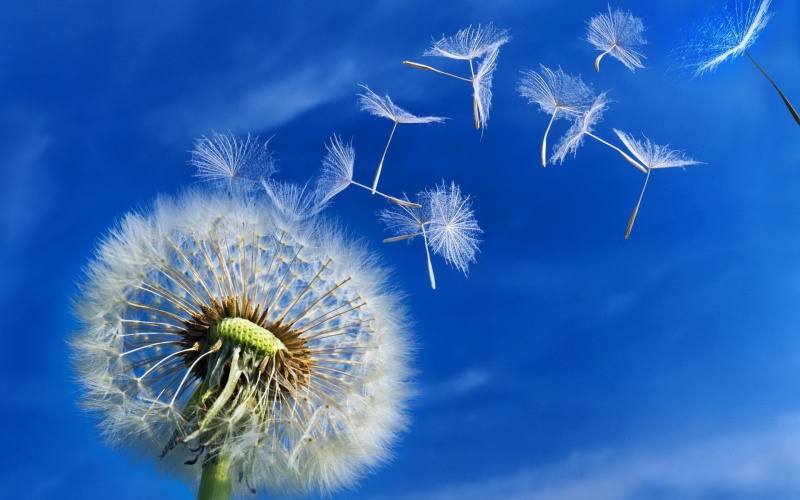 Социальный проект “Радость движения-путь к успеху!”  направлен на совершенствование системы работы образовательного учреждения для социализации детей имеющих нарушение зрения посредством цикла мероприятий по пространственной ориентировке
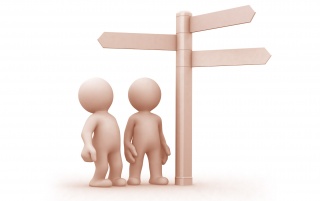 Что в него входит?
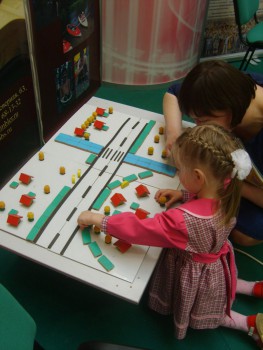 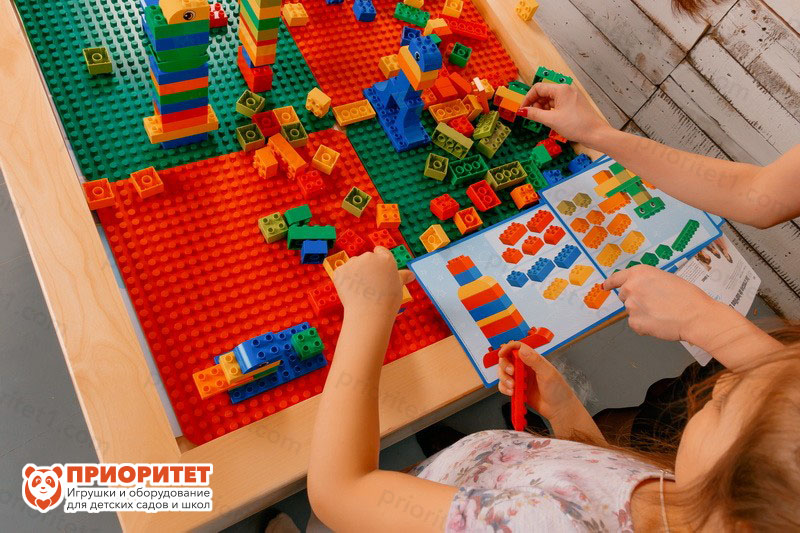 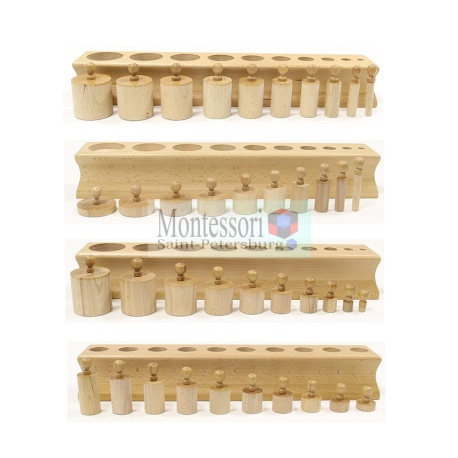 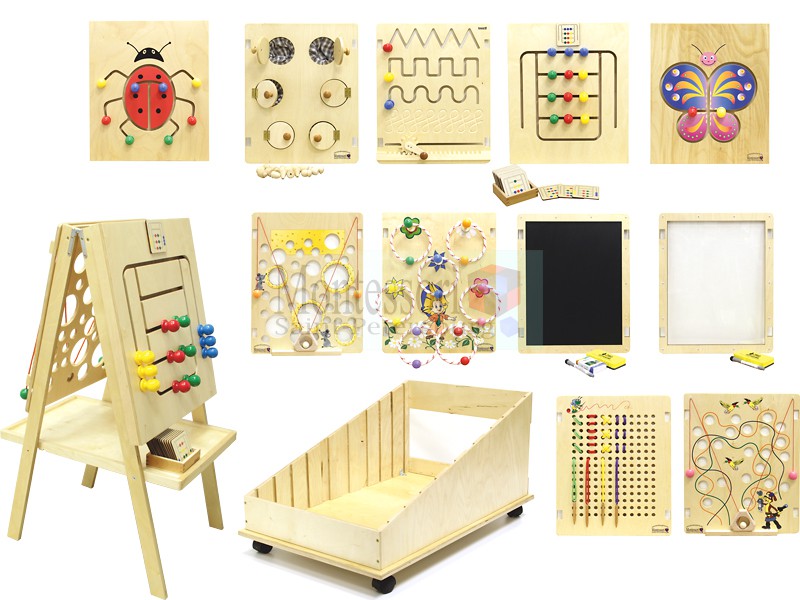 Ландшафтный стол
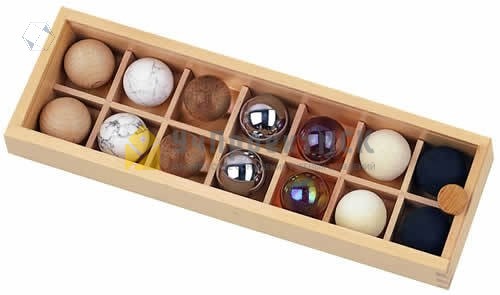 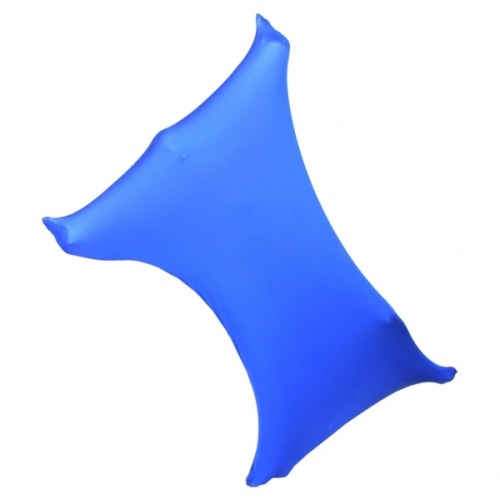 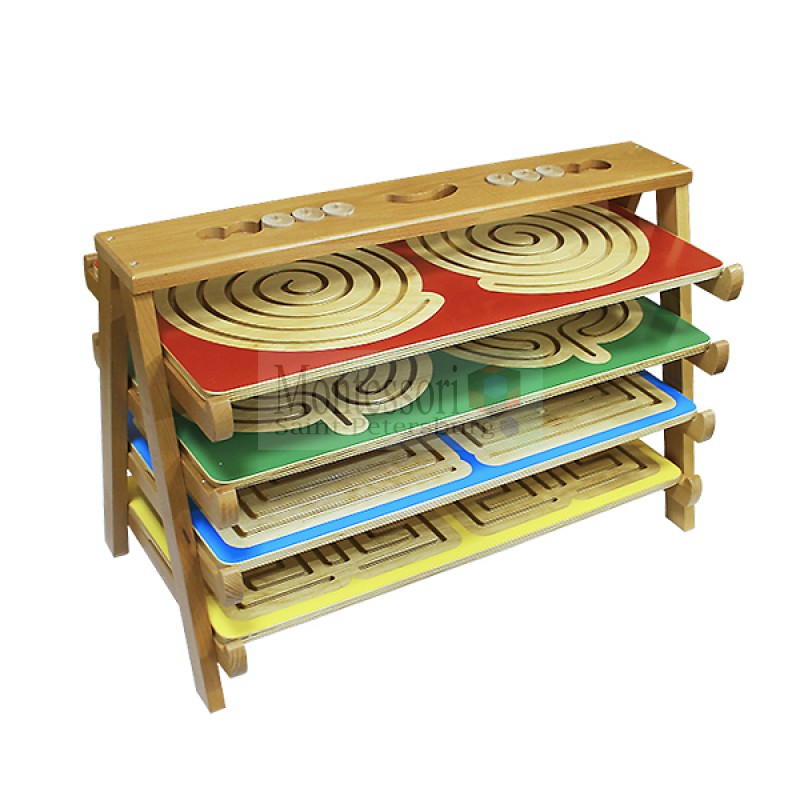 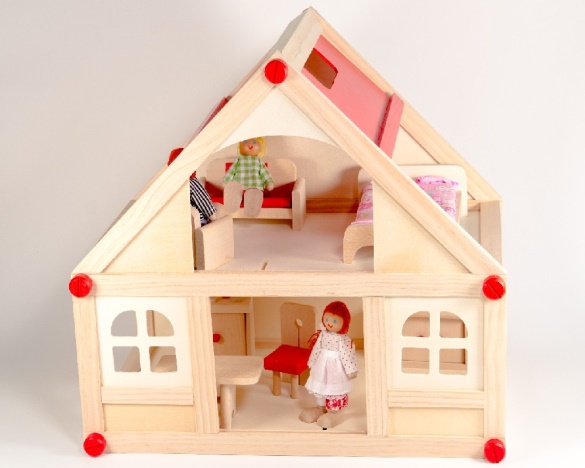 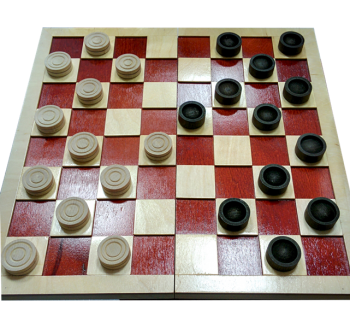 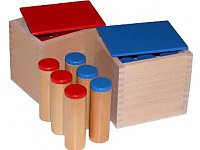 2. Организация и реализация повышения квалификации с последующим распространением педагогических технологий  среди всех участников образовательного процесса
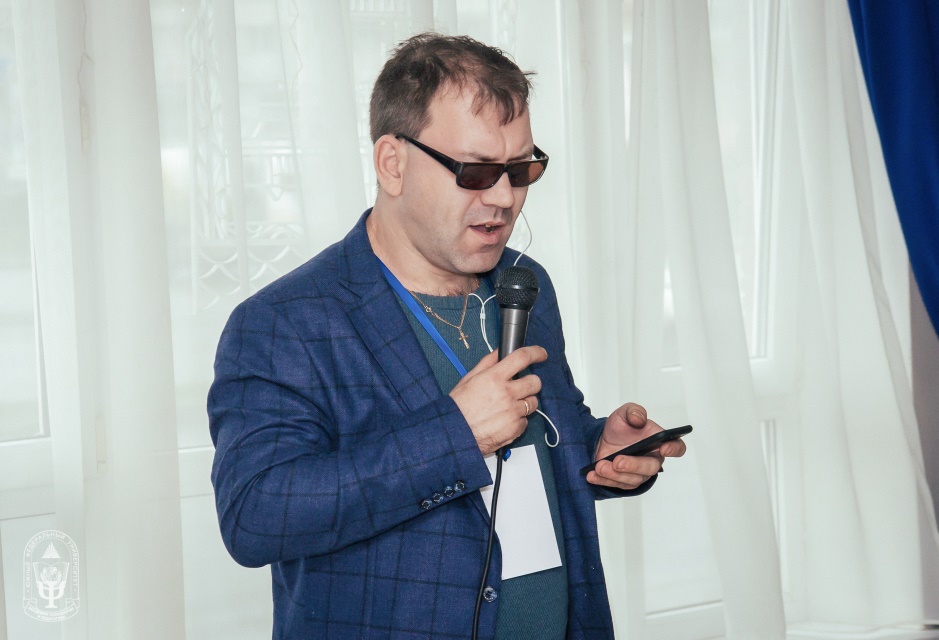 Любимов А.А.
3. Проведение практико-ориентированных
 мероприятий 
с целью развития
 навыков ориентировки в пространстве 
для детей с нарушением зрения
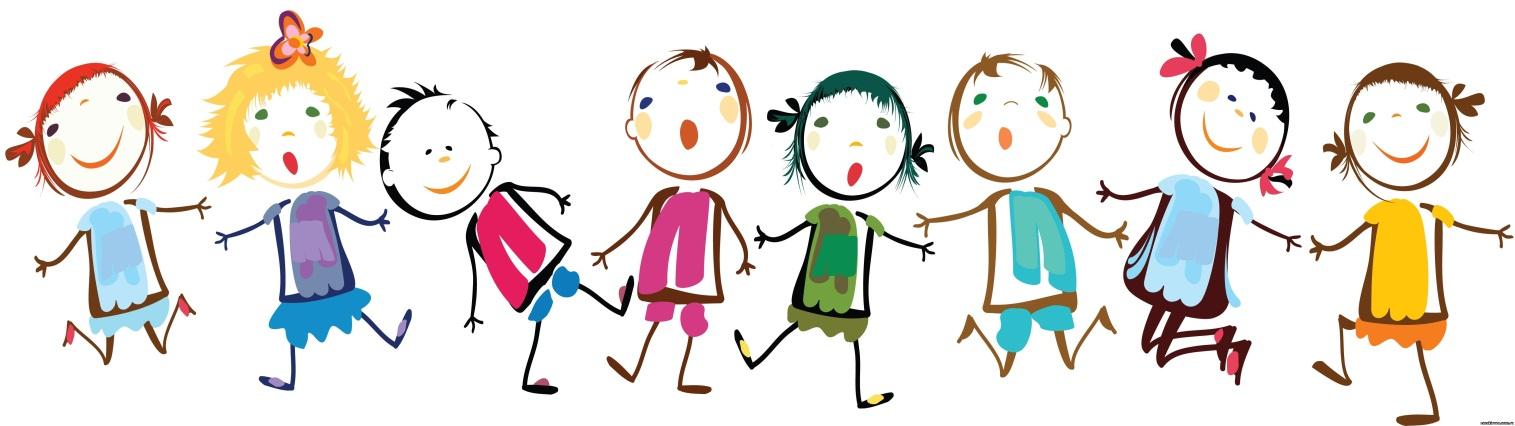 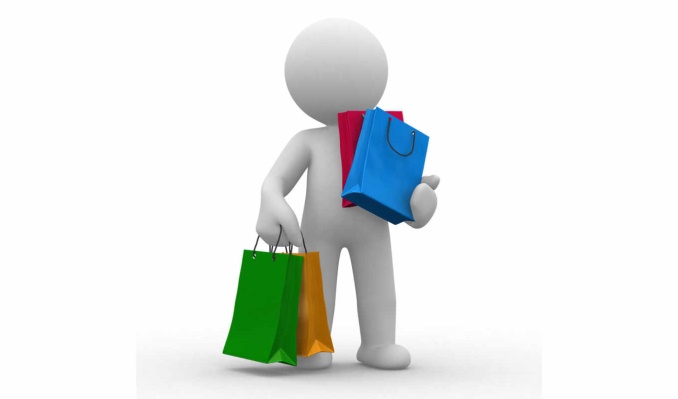 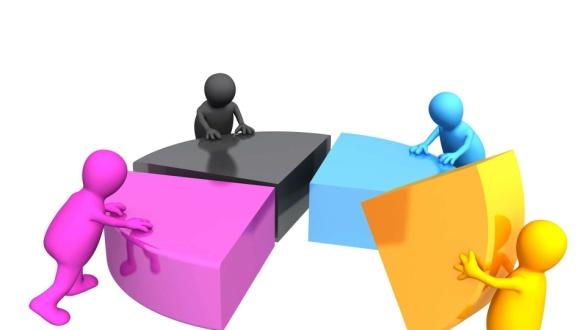 Ожидаемые результаты
Педагоги повысят квалификацию по теме: "Современные технологии воспитания и коррекционно-компенсаторной работы с детьми, имеющими нарушения зрения в условиях ФГОС ДО и ФГОС НОО обучающихся с ограниченными возможностями здоровья"    КГОБУ Владивостокская КШ IV вида в объеме учебного плана в количестве 72 часов в течение 10 дней. Педагоги обучатся сопровождению детей с нарушением зрения и методам обучения пространственной ориентировке в микро- и макропространстве.
Инициативная группа транслирует полученные знания по пройденной программе повышения квалификации остальному педагогическому составу в количестве не менее 13 человек. Педагоги расширят свои профессиональные компетенции, обучатся сопровождению детей с нарушением зрения и методам обучения пространственной ориентировке в микро- и макропространстве.
В рамках проекта будут проведены 60 коррекционно-развивающих занятий на группах, 2 эстафеты, составлены 20 технологических карт занятий для воспитанников дошкольных групп с использованием полученных знаний и приобретенных пособий. Ряд данных мероприятий послужит обучающим циклом для дошкольников с нарушением зрения в рамках которого они овладеют навыками пространственной ориентировки в макро- и микропространстве. Созданные технологические карты занятий обеспечат педагогов материалами методического и рекомендательного характера для повышения эффективности работы с детьми
Будет опубликован сборник  материалов по результатам проекта: советы для родителей имеющих детей с нарушением зрения, методические рекомендации для педагогов, работающих с данной категорией детей, картотека игр и технологические карты занятий по развитию ориентировки в пространстве в количестве 100 экземпляров.
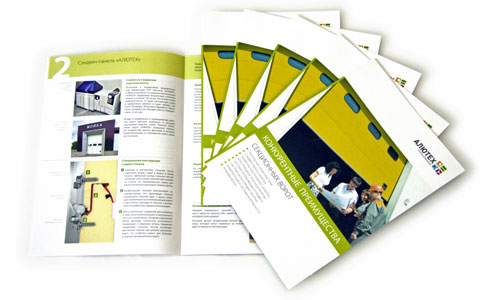 Будет размещено не менее 5 публикаций о ходе реализации проекта “Радость движения-путь к успеху!” на сайте учреждения и 10 на сайте проекта.
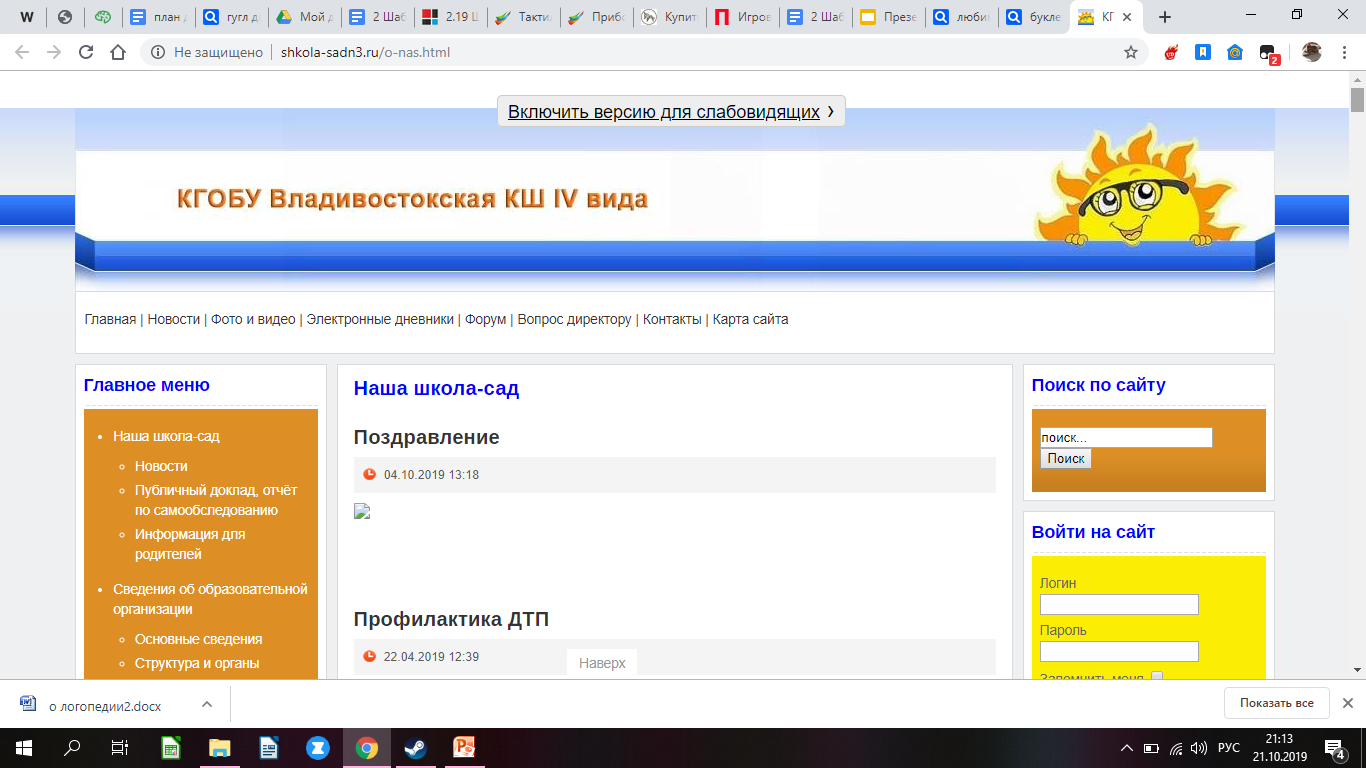 Полученные результаты будут иметь выгоду для всех участников образовательного процесса, в том числе и для педагогов
-8 педагогов повысят свою квалификацию

-23 педагога повысят уровень мастерства

-у педагогов дошкольных групп будут технологические карты и разработки по пространственной ориентировке

-педагоги дошкольных групп смогут использовать конкретные приёмы развития пространственных ориентировок и не только

-будет легче организовать и реализовать учебно-воспитательную деятельность с помощью закупленного оборудования
Спасибо за внимание!
Проект 
«Радость движения-
путь к успеху!»
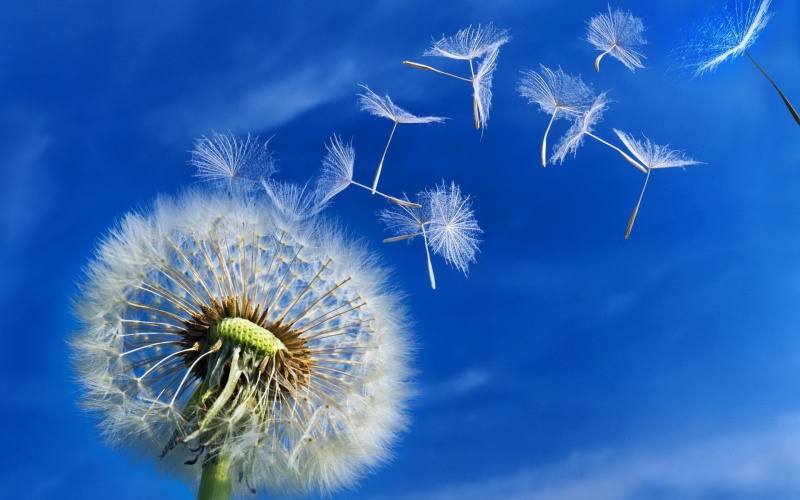